Subject Knowledge; Assessing the Ability of Effective Delivery
The Nature and Purpose of 
Subject Knowledge in Initial Teacher Education 


A Teacher Education Advancement Network Seminar   
 
 Friday, January 14th 2011
 University of Cumbria, Lancaster Campus
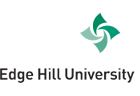 About the workshop
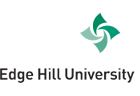 The workshop will be 60 minutes in duration. The session will be broken 
down into four parts: 

		Session One: 	Introduction 
		Session Two:	Delegate workshop
		Session Three: 	Delegate workshop
		Session Four: 	What next? Discussion  and evaluation
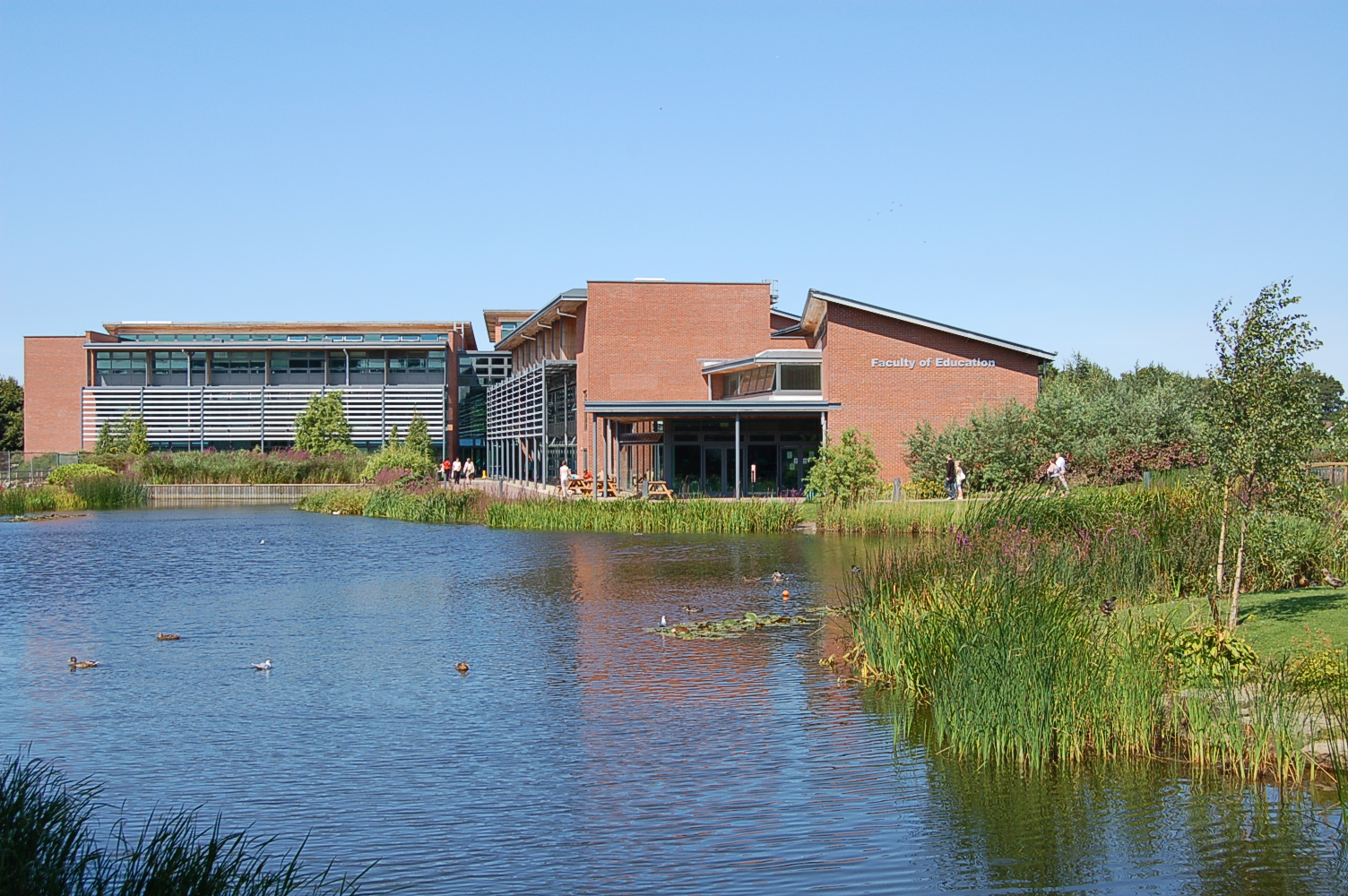 Session One
Introduction:

My role is to steer the discussion to help ensure everyone has 
the opportunity to contribute and take something away with 
them.

Higher Education Institutions (HEI’s) have a vital role to play in 
assessing trainee teachers’ subject knowledge and their ability to 
deliver this to learners. It is hoped that you will be able to gain a 
deeper insight into your own thoughts on what you determine to 
be ‘appropriate subject knowledge’ in the context of Initial 
Teacher Education (ITE).
[Speaker Notes: I wish I could attend the presentation by Hugh and Helen next door – who from their abstract appear to be presenting the notion that in depth subject knowledge should be a pre-requiste for teaching. 
Note my perspective... Non subject related degree – what is a subject related degree?]
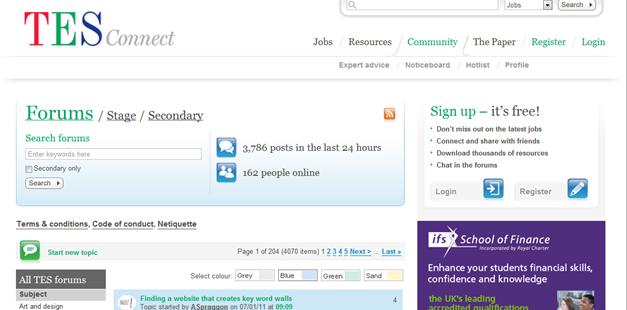 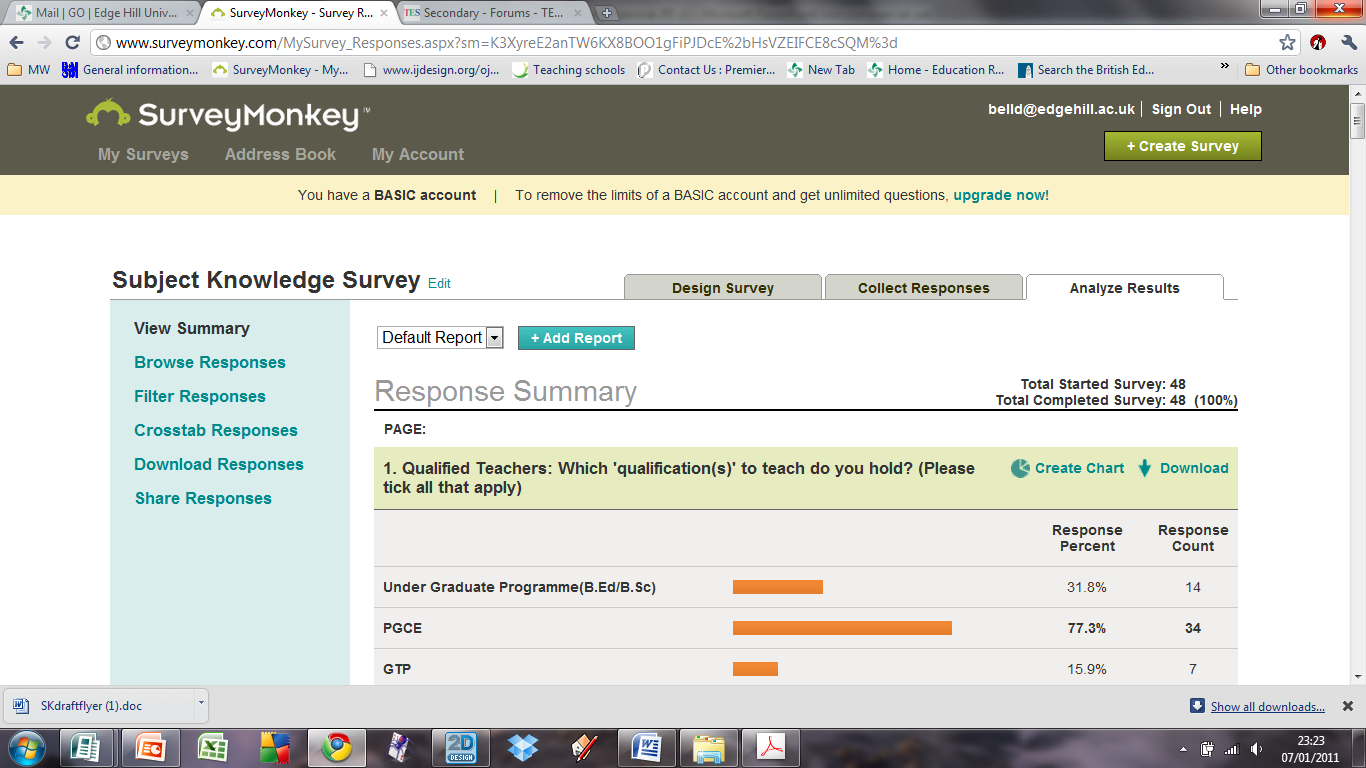 Session Two
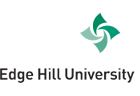 Delegate workshop:

What constitutes an appropriate (subject related) degree? 

How does this subject knowledge relate to the subject, as defined by the National Curriculum (NC)?
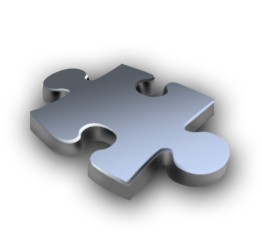 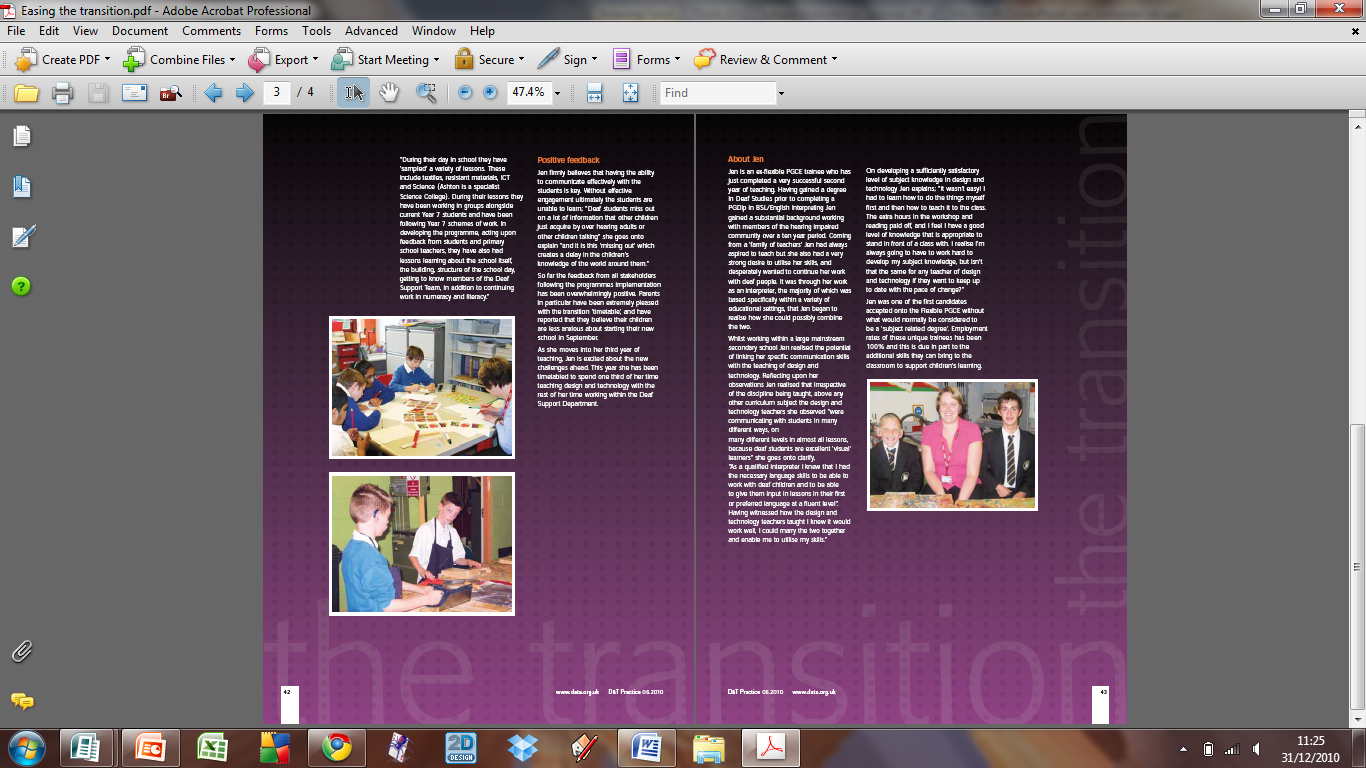 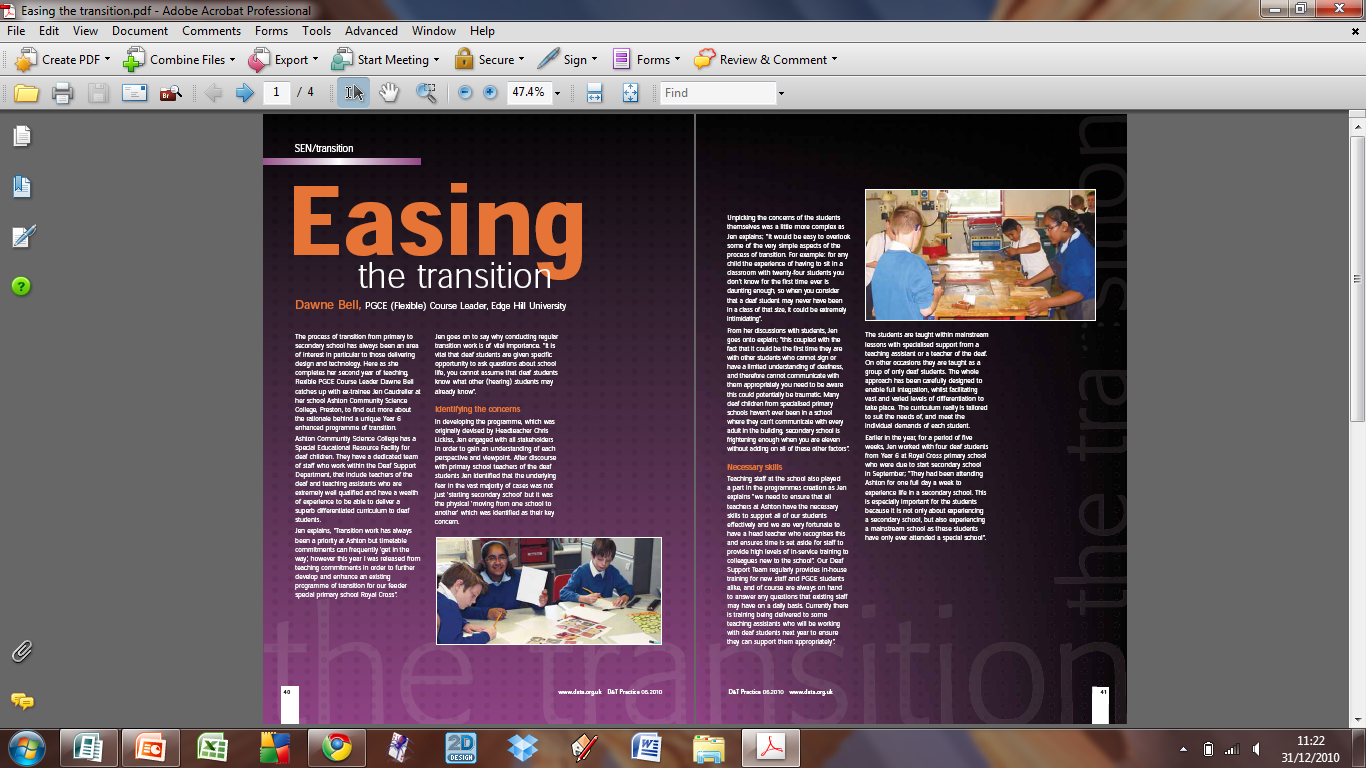 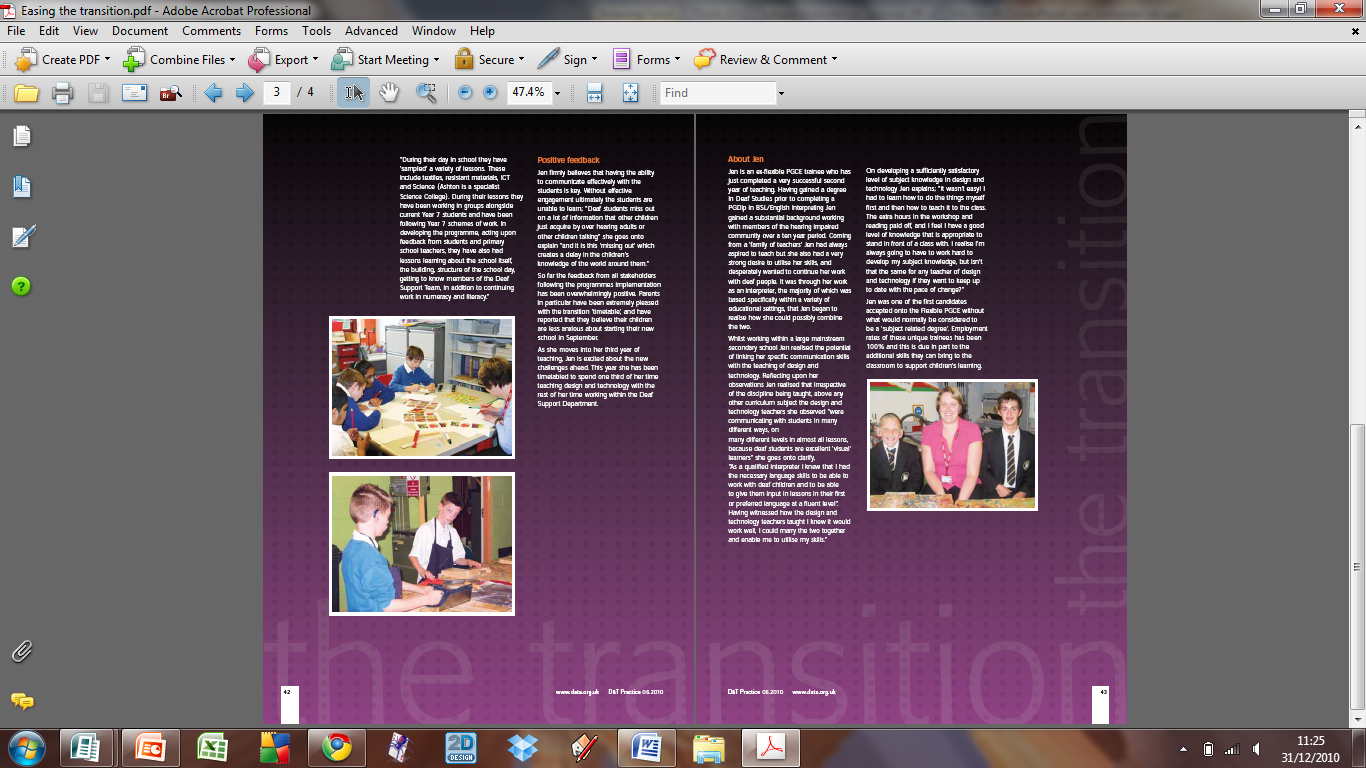 Session Three
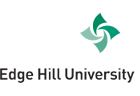 Given that a trainee teacher can, by one means or another, develop sound subject knowledge, the emergent question is...

How can one distinguish the ability of an individual to learn ‘subject knowledge’ compared to ones’ aptitude to deliver it? (In such a way that leads others to be able to assimilate and apply it to a given application).
Session Three
Workshop and discussion: 

Working in pairs discuss the implications and potential 
difficulties of assessing the subject knowledge  of the 
trainees outlined in the case studies. 

Alternatively discuss an experience of your own that you 
are happy to share.
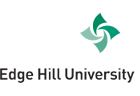 Session Four
What next?

Share findings, thoughts and views from this session 
on the TEAN website. 

Review of classroom practitioners thoughts on how to 
develop subject knowledge.

Consideration of the impact of the current review on 
QTS standards (when it is published).
Thank you
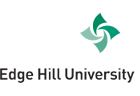 Dawne Bell 
Senior Lecturer
Flexible PGCE Design and Technology Course Leader

belld@edgehill.ac.uk
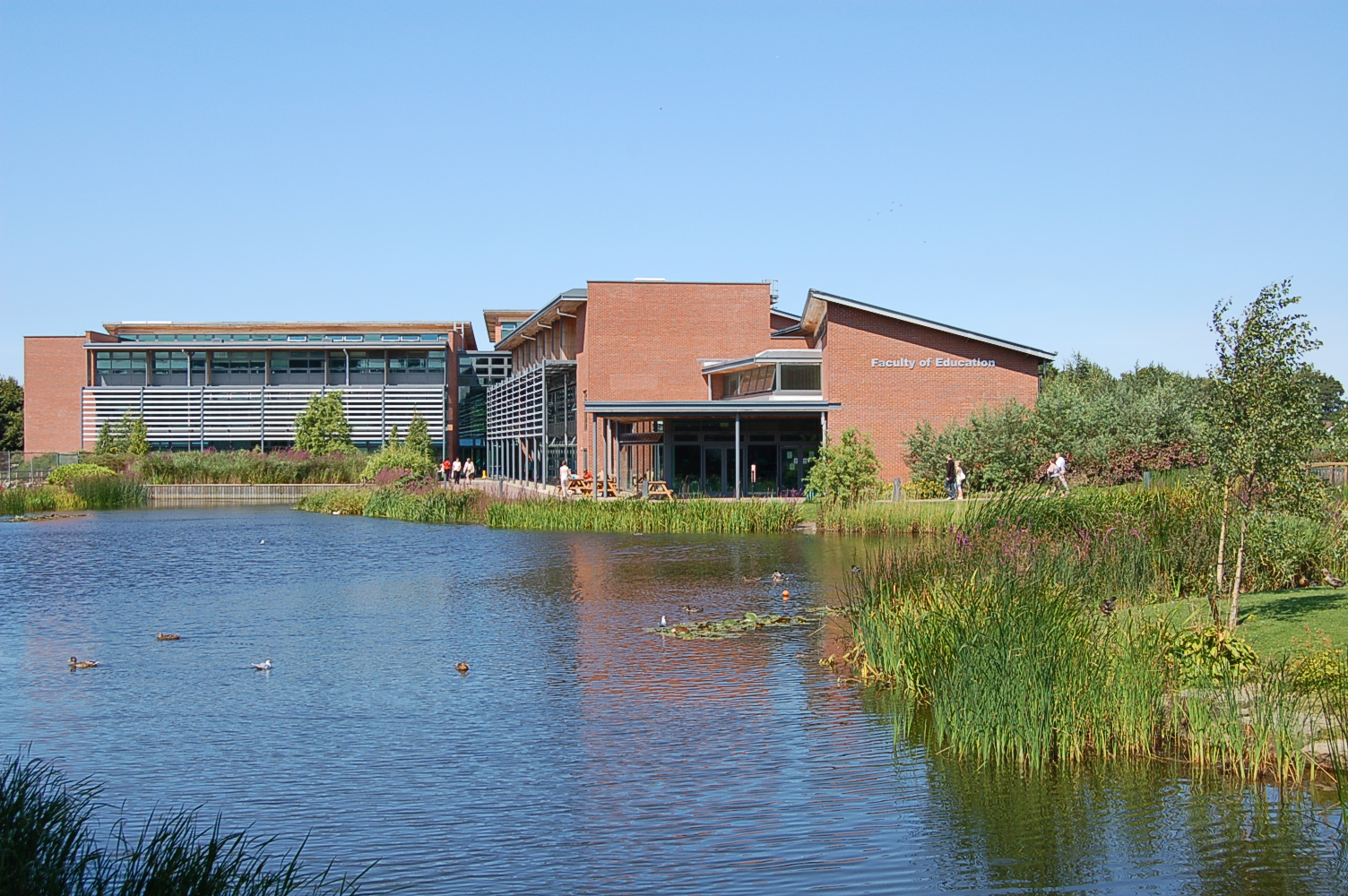